Kapacity vybraných ambulantních profesí v Praze
Úvod 
Demografické determinanty vývoje
Hodnocení a plánování potřebných personálních kapacit ve zdravotnictví je strategicky důležité. V následujících letech dojde k významnému demografickému stárnutí populace ČR i Prahy. Dostatečná personální kapacita bude určující pro zajištění dostupnosti zdravotních služeb.
[Speaker Notes: 20240607JJ3]
Věková struktura obyvatelstva ČR a Prahy a její očekávaný vývoj
Zdroj: Český statistický úřad – ISDEM, https://www.czso.cz/csu/czso/projekce-obyvatelstva-ceske-republiky-2018-2100
2.
Do 15 let očekávatelný nárůst nemocnosti v souvislosti s chorobami vyššího věku a seniorů.

Do 20 – 25 let prudký nárůst nemocnosti v souvislosti s chorobami vyššího věku a seniorů.

Nižší zastoupení mladších věkových skupin jako riziko poklesu porodnosti v následujících 10 – 15 letech.
1.
1.
2.
% osob ve věkové kategorii
3.
3.
[Speaker Notes: 20240607JJ3]
Nestárne jen populace, ale také lékaři a zdravotníci. Velmi významný podíl kapacit klíčových ambulantních odborností je zajišťován pracovníky v důchodovém věku.
[Speaker Notes: 20240607JJ3]
Vybrané obory dle lékařů a nelékařů dle věku: Praha
Zdroj: Národní registr zdravotnických pracovníků (NRZP), NRHZS
Definice: aktivní pracovníci ve všech typech péče, stav k 30. 09. 2023
[Speaker Notes: VB090624]
Praktičtí lékaři pro dospělé aktivní v roce 2023 dle věku a pohlaví: Praha
Definice: všichni aktivní lékaři na pracovištích PLD, stav k 30. 6. 2023
Věk lékařů celkem
Věk lékařů podle pohlaví
Absolutní počet
Absolutní počet
Zdroj: Národní registr zdravotnických pracovníků (NRZP), NRHZS
[Speaker Notes: HZ20240603]
Praktičtí lékaři pro děti a dorost aktivní v roce 2023 dle věku a pohlaví: Praha
Definice: všichni aktivní lékaři na pracovištích PLDD, stav k 30. 9. 2023
Věk lékařů celkem
Věk lékařů podle pohlaví
Absolutní počet
Absolutní počet
Zdroj: Národní registr zdravotnických pracovníků (NRZP), NRHZS
[Speaker Notes: HZ20240603]
Zubní lékaři aktivní v roce 2023 dle věku a pohlaví: Praha
Definice: všichni aktivní lékaři – stomatologové, stav k 30. 6. 2023
Věk lékařů celkem
Věk lékařů podle pohlaví
Absolutní počet
Absolutní počet
Zdroj: Národní registr zdravotnických pracovníků (NRZP), NRHZS
Ambulantní psychiatři aktivní v roce 2023 podle věku a pohlaví v Praze
Definice: všichni aktivní lékaři na pracovišti 305 – ambulantní psychiatrie, stav k 30. 9. 2023
Věk lékařů celkem
Věk lékařů podle pohlaví
Absolutní počet
Absolutní počet
Zdroj: Národní registr zdravotnických pracovníků (NRZP), NRHZS
Ambulantní dětští psychiatři aktivní v roce 2023 dle věku a pohlaví: Praha
Definice: všichni aktivní lékaři na pracovišti 306 – ambulantní psychiatrie pro děti a dorost, stav k 30. 9. 2023
Věk lékařů celkem
Věk lékařů podle pohlaví
Absolutní počet
Absolutní počet
Zdroj: Národní registr zdravotnických pracovníků (NRZP), NRHZS
Kapacity vybraných ambulantních profesí v Praze
Spádová oblast vybraných ambulantních odborností
Personální kapacity v Praze mají strategický význam i pro další regiony, zejména pro Středočeský kraj. Spádová oblast pražského zdravotnictví totiž významně překračuje hranice Prahy, což platí pro lůžkový i ambulantní segment péče.
[Speaker Notes: 20240607JJ3]
Zdravotnická zařízení v Praze: ambulance (data 2022)
Počet a bydliště registrovaných osob u praktických lékařů v Praze
Počet a bydliště ošetřených osob u ambulantního psychiatra v Praze
Počet a bydliště ošetřených osob u stomatologa v Praze
STČ
Ostatní
Praha
Bydliště pacientů
[Speaker Notes: HK120240528]
Kapacity vybraných ambulantních profesí v Praze
Počty ambulancí vybraných odborností a jejich časová dynamika
Celkové úvazky ambulantních lékařů na 100 tis. obyvatel v r. 2023
Zdroj dat: NRHZS, NRZP
Samostatná ordinace praktického lékaře pro děti a dorost
Samostatná ordinace praktického lékaře (PL)
Suma úvazků na 100 000 obyvatel ve věku 0-19 let
Suma úvazků na 100 000 obyvatel
Analýza je provedena na úrovni jednotlivých adres zdravotnických zařízení (IČO+Ruian+Odb)
Celkové úvazky ambulantních lékařů na 100 tis. obyvatel v r. 2023
Zdroj dat: NRHZS, NRZP, Výkaz E 2022
Ambulantní psychiatři
Ambulantní stomatologové
Suma úvazků na 100 000 obyvatel
Suma úvazků na 100 000 obyvatel
Analýza je provedena na úrovni jednotlivých adres zdravotnických zařízení (IČO+Ruian+Odb)
Celkové úvazky lékařů a psychologů na 100 tis. obyvatel v r. 2023
Zdroj dat: NRHZS, NRZP
Psychiatři pro děti a dorost
Kliničtí psychologové
Suma úvazků na 100 000 obyvatel ve věku 0-19 let
Suma úvazků na 100 000 obyvatel
Analýza je provedena na úrovni jednotlivých adres zdravotnických zařízení (IČO+Ruian+Odb)
Suma úvazků lékařů na 100 000 obyvatel
Okresy Středočeského kraje
Zdroj: NRHZS 30. 9. 2023
Všeobecné praktické lékařství
Celkem 65,8 úvazku na 28 738 obyvatel
Okresy Středočeského kraje
Suma úvazků lékařů na 100 000 obyvatel
Zdroj: NRHZS 30. 9. 2023
Praktické lékařství pro děti a dorost
Dynamika počtu samostatných ordinací praktických lékařů pro dospělé v letech 2018-2023
Zdroj: Národní registr poskytovatelů zdravotních služeb (NRPZS)
Celková bilance počtu míst PLD v letech 2018-2023
Počet zrušených míst poskytování 2018 – 2023
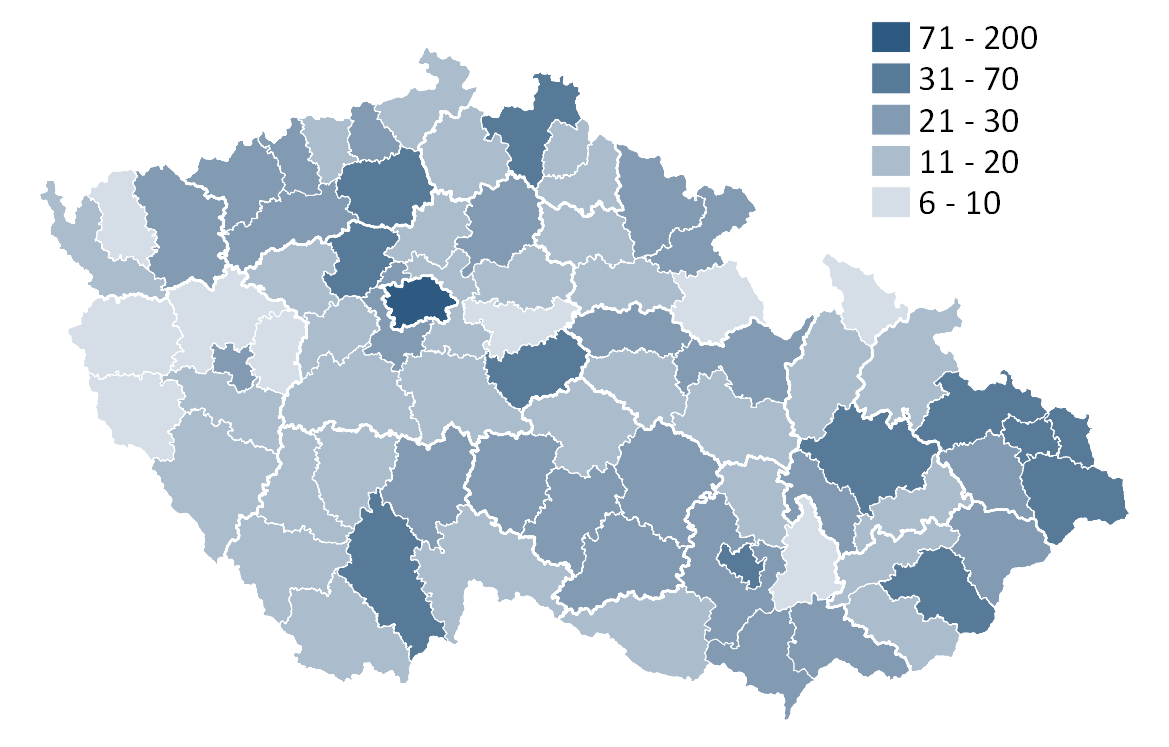 Dle kraje
Dle velikosti sídla
[Speaker Notes: HZ20240603]
Dynamika počtu samostatných ordinací praktických lékařů pro dospělé v Praze v letech 2018-2023
Zdroj: Národní registr poskytovatelů zdravotních služeb (NRPZS)
Celková bilance počtu míst PLD v letech 2018-2023
Městská část
Počet zrušených míst poskytování 2018 – 2023
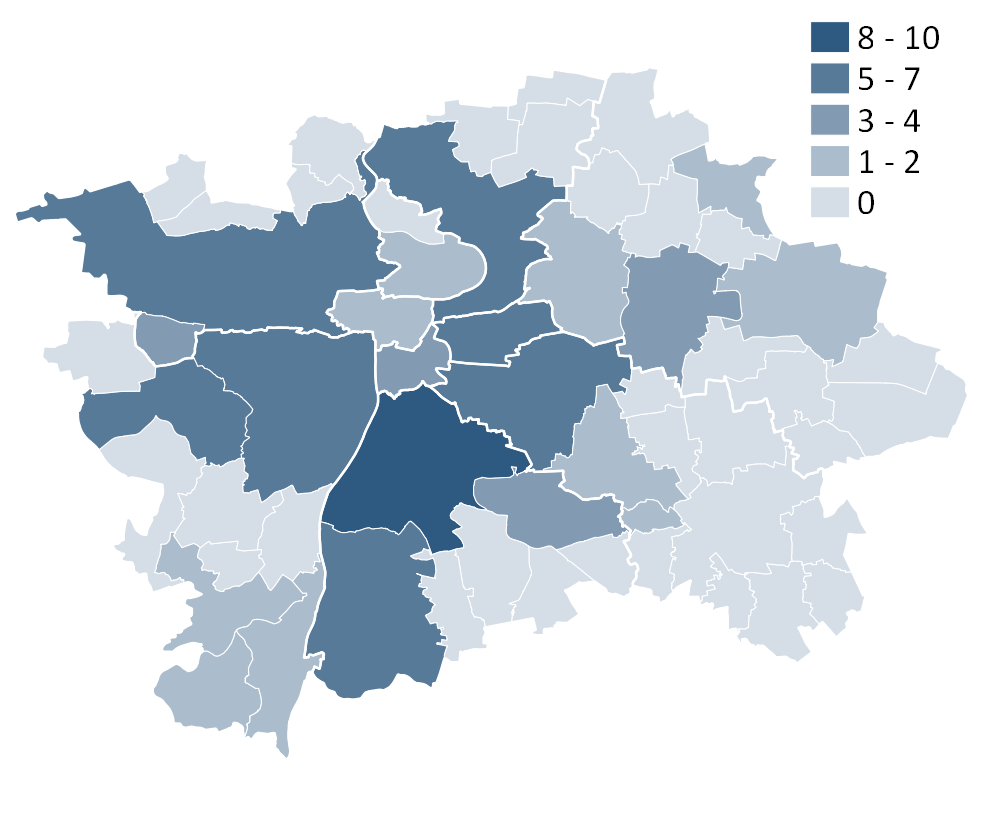 92,1% obyvatel Prahy ve věku 20+ let čerpá službu PL na území Prahy
[Speaker Notes: HZ20240603]
Dynamika počtu samostatných ordinací praktických lékařů pro děti a dorost v letech 2018-2023
Zdroj: Národní registr poskytovatelů zdravotních služeb (NRPZS)
Počet zrušených míst poskytování 2018 – 2023
Celková bilance počtu míst PLDD v letech 2018-2023
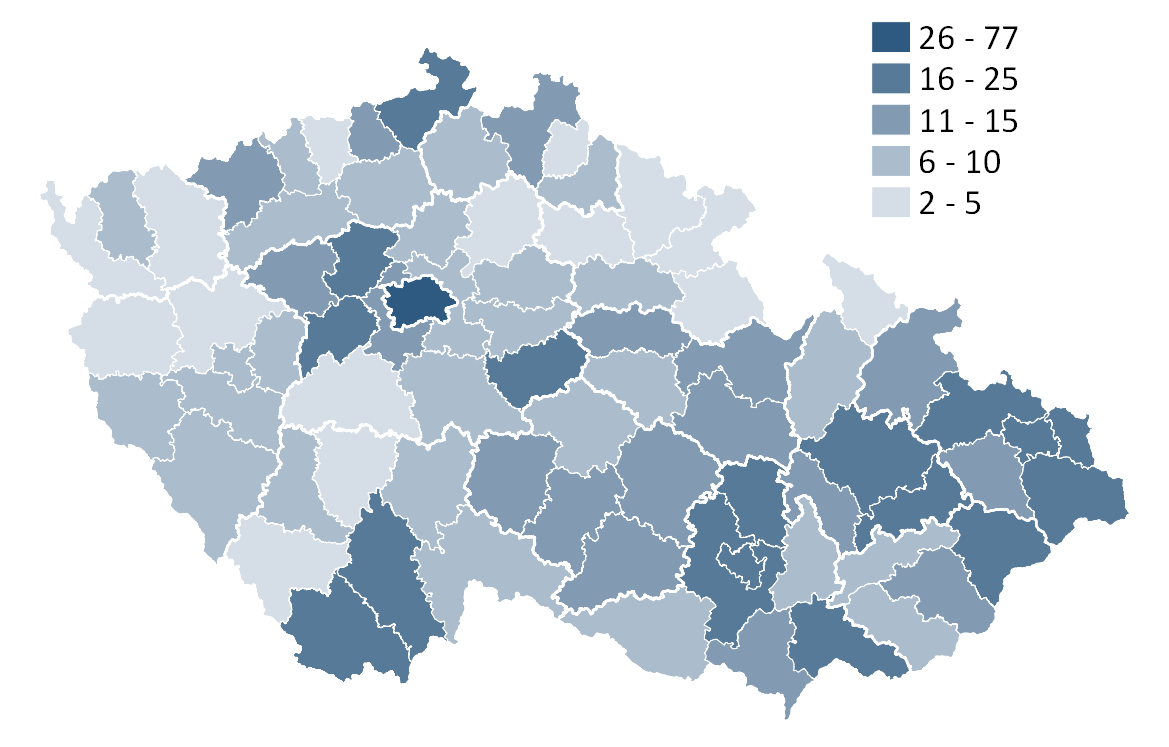 Dle kraje
Dle velikosti sídla
Dynamika počtu samostatných ordinací praktických lékařů pro děti a dorost v letech 2018-2023
Zdroj: Národní registr poskytovatelů zdravotních služeb (NRPZS)
Celková bilance počtu míst PLDD v letech 2018-2023
Počet zrušených míst poskytování 2018 – 2023
Městská část
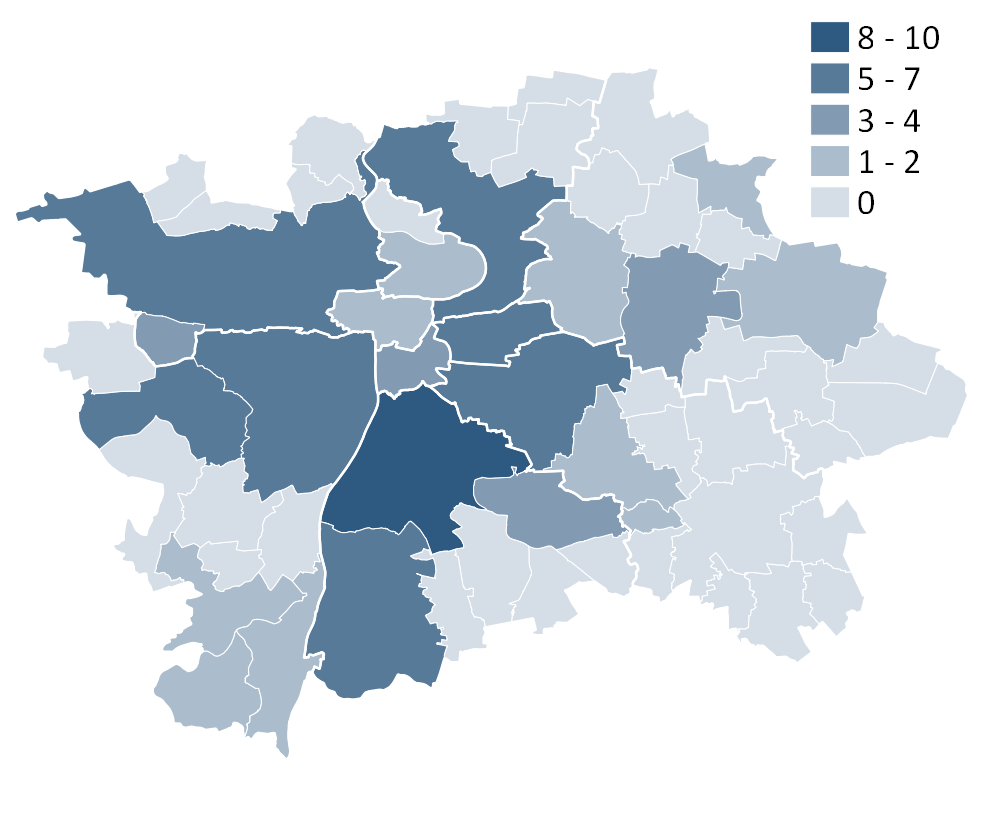 95,1% obyvatel Prahy ve věku 0 – 19 let čerpá službu PLDD na území Prahy
Rozložení rizika není mezi regiony rovnoměrné
Podíl dětské populace v riziku ztráty péče PLDD (děti bez vykázané kapitace PLDD nebo v péči ordinace s rizikově ohroženou kapacitou)
% populace dětí 0 – 19 let
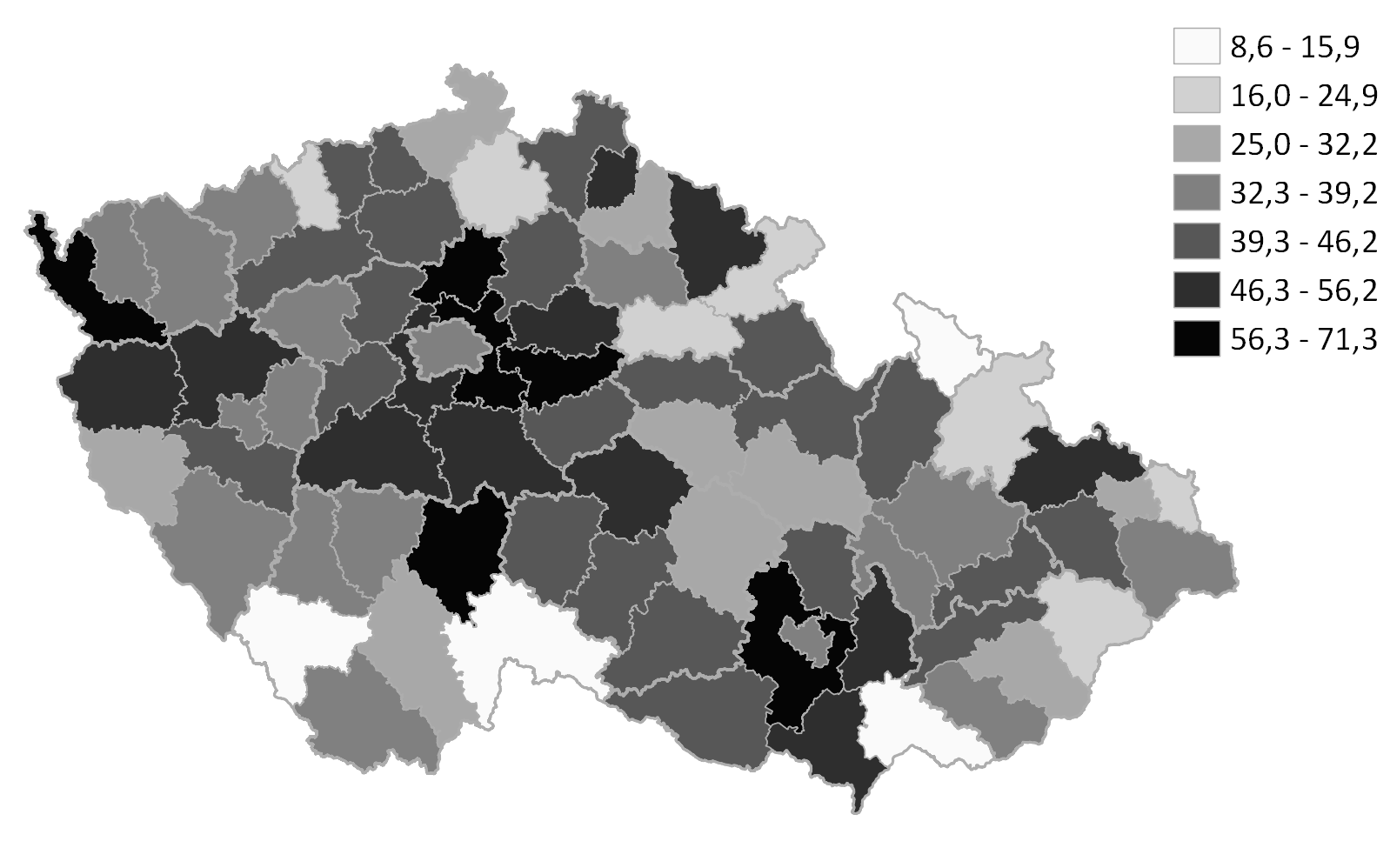 Dynamika počtu ordinací stomatologů za období 2018 – 2022
Zdroj: Národní registr poskytovatelů zdravotních služeb (NRPZS), 1.7.2023
Celková bilance počtu míst PZS v roce 2018-2022
Dle kraje
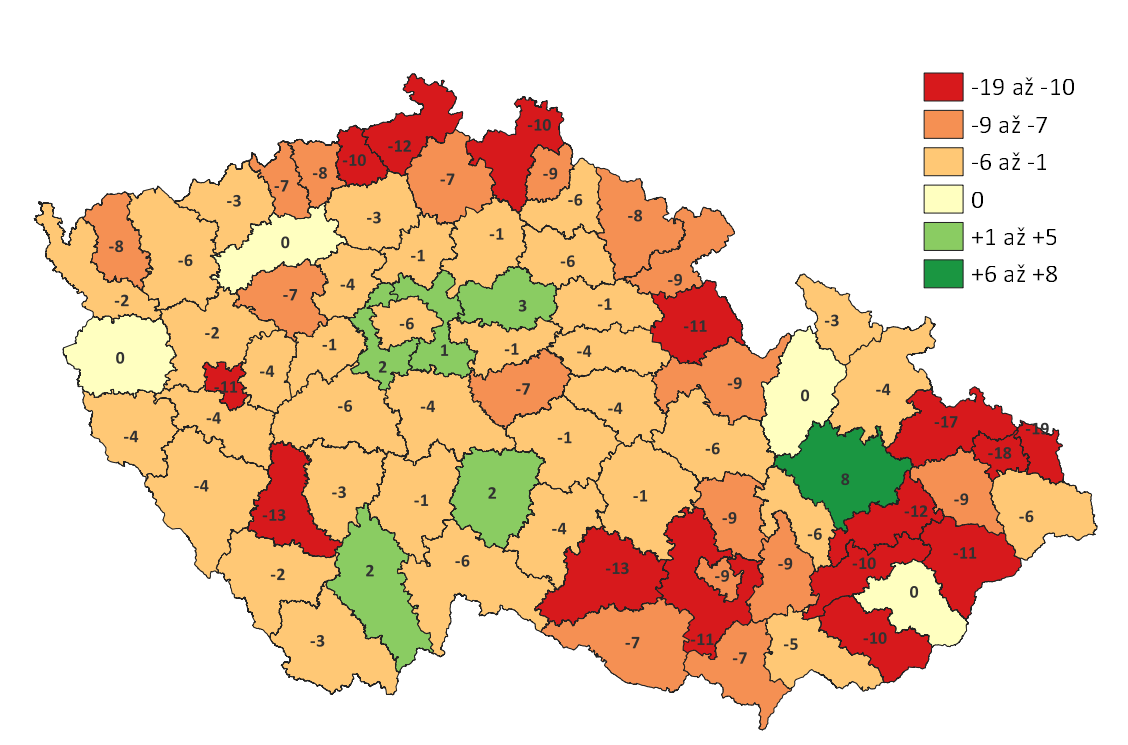 Dle velikosti sídla
Analýza je provedena na úrovni jednotlivých adres zdravotnických zařízení (každé IČO poskytovatele může mít více adres) - ICO+PCZ+PCDP.
[Speaker Notes: HZ1230412]
Dynamika počtu ordinací stomatologů za období 2018 – 2022
Zdroj: Národní registr poskytovatelů zdravotních služeb (NRPZS), 1. 6. 2024
Celková bilance počtu míst PZS v roce 2018-2022
Městská část
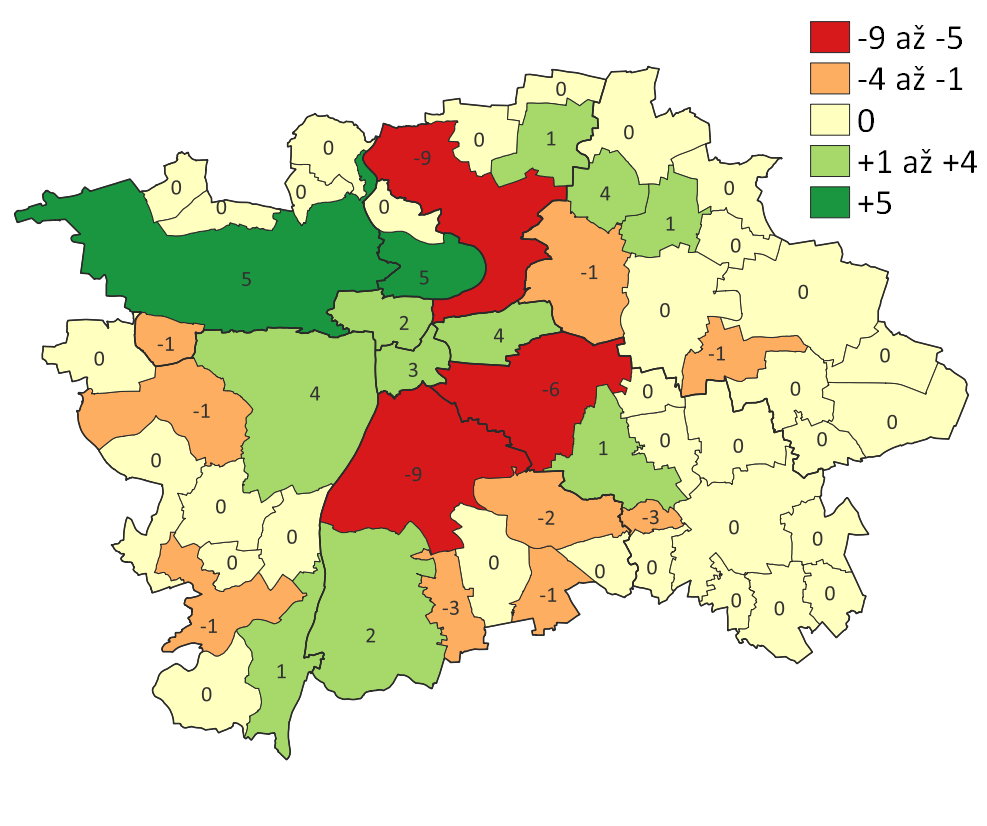 Analýza je provedena na úrovni jednotlivých adres zdravotnických zařízení (každé IČO poskytovatele může mít více adres) - ICO+PCZ+PCDP.
[Speaker Notes: HZ1230412]
Kapacity vybraných ambulantních profesí v Praze
Rizika spojená s nedostupností kapacit psychiatrické péče
Praha: vývoj počtu dětí a mladistvých s psychiatrickou péčí
Zdroj: Národní registr hrazených zdravotních služeb (NRHZS). Počet pacientů, kteří mají v daném roce vykázánu jakoukoli péči pro sledovanou diagnózu (ambulantní nebo hospitalizační) u odbornosti psychiatrie.
Praha: počet dětí a mladistvých s psychiatrickou péčí pro vybrané diagnózy
Zdroj: Národní registr hrazených zdravotních služeb (NRHZS)Počet pacientů, kteří mají v daném roce vykázánu jakoukoli péči pro sledovanou diagnózu (ambulantní nebo hospitalizační) u odbornosti psychiatrie.
F10 (Poruchy duševní a poruchy chování způsobené užíváním alkoholu)
F11-F19 (Poruchy duševní a poruchy chování způsobené užíváním psychoaktivních látek)
F20-F29 (Schizofrenie‚ poruchy schizotypální a poruchy s bludy)
Počet pacientů
Počet pacientů
Počet pacientů
F30-F39 bez F32, F33 (Afektivní poruchy (bez deprese))
F32, F33 (Depresivní porucha)
Počet pacientů
Počet pacientů
Praha: Počet dětí a mladistvých s psychiatrickou péčí pro vybrané diagnózy
Zdroj: Národní registr hrazených zdravotních služeb (NRHZS)Počet pacientů, kteří mají v daném roce vykázánu jakoukoli péči pro sledovanou diagnózu (ambulantní nebo hospitalizační) u odbornosti psychiatrie.
F42 (Obsedantně-nutkavá porucha)
F40-F48 bez F42 (Neurotické‚ stresové a somatoformní poruchy)
F50-F59 (Syndromy poruch chování‚ spojené s fyziolog. poruchami a somat. faktory)
Počet pacientů
Počet pacientů
Počet pacientů
F60, F61 (Poruchy osobnosti a chování)
F80-F89 (Poruchy psychického vývoje)
F62-F69 (Změny osobnosti a chování)
Počet pacientů
Počet pacientů
Počet pacientů
DĚKUJI ZA POZORNOST